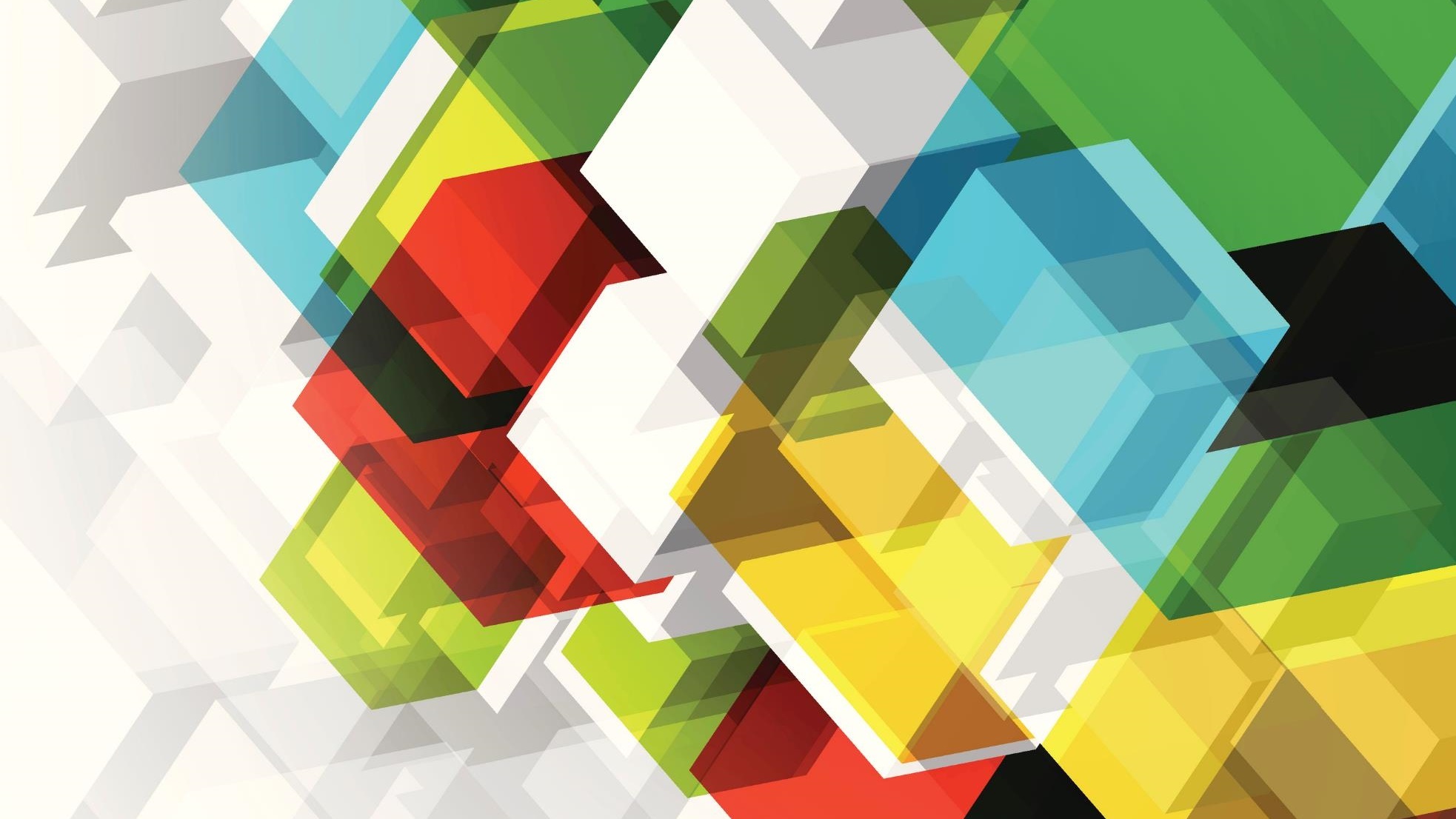 HON 489Senior Honors Project
Information Session 2021
HON 489 options
A Senior Honors Project may be: 
An original, new project conceived by the student the work of which is equivalent to 3 credits (e.g., requiring at least a 10-page paper, or an art exhibit, or a curriculum, or a business plan, etc.) but there must be sufficient/relevant educational background to undertake this project and a faculty expert willing to supervise, guide, and give feedback and a grade recommendation for the work. Students should also be willing to disseminate the final product publicly. 
An extension of previous work done in a class (like a paper extension/development), with same criteria as above. (For example, a student who wrote a 6-page paper in X class, may develop this into a 15-page paper for HON 489 work, with the faculty advisor being the same faculty member who taught X), as well as an attempt to disseminate the work publicly.
An extension of a student’s major capstone work usually done within the same semester as the capstone, or in the semester immediately following the capstone. Usually, to add HON 489 onto a student’s major capstone, the Honors requirement is to compose an interdisciplinary introduction for the project (i.e., an additional 5 pages or so that would give an overview/summary of the project for general audiences) as well as an attempt to disseminate the work publicly, for instance, through presentation at the UNDergraduate Showcase at the end of that semester, or through submission to an undergraduate research journal, etc. The faculty advisor in this case may be the major capstone instructor (if they agree), and they may indicate additional requirements for the Honors portion of the project. In other cases, the Director of Honors will oversee the HON 489 portion.
Majors with Specific Arrangements
Psychology: There are Psychology-Honors specific guidelines, which can be found on the Honors website: https://und.edu/academics/honors-program/_files/docs/psychologyseniorthesisforhonorsstudents.pdf  If you are a Psychology major, please contact Dr. Heather Terrell (heather.terrell@und.edu) to begin planning for your Psychology-Honors thesis (usually involving PSYC 489 and then HON 489).
Engineering: Some Engineering departments offer Honors sections of Senior Design classes, which can substitute for HON 489, for instance: PTRE 485HON (Petroleum Engineering Senior Design) or EE 480HON (Senior Design I). 
Nursing: Nursing-Honors students will take NURS 406HON (Evidence Based Practice) in the fall of their senior year, and NURS 453 alongside HON 489 as their Senior Honors Project in the spring of their senior year.
How to Get Started:
After you decide on what option you want to pursue, identify and confirm an expert faculty advisor who will oversee your work and provide a grade recommendation to the Director at the end of the semester. This person should not (ordinarily) be a graduate student or a parttime faculty member. Ideally, they will hold a terminal degree in their field of expertise. 
After discussing your idea with the faculty advisor and developing a concrete plan, write a Project Proposal.  Elements of this proposal are listed in a document titled “Senior Honors Project Guidelines” under the Current Honors Students tab  Senior Projects Information on our Honors website (und.edu/honors-program/) [More information on this on next slide]
Complete the Memorandum of Agreement (MOA) form which can also be found on the website. Note that your faculty advisor will need to sign and date the MOA, indicating that they have read and approved your proposal.
Submit these two items (proposal and MOA) to the Director by the first week of classes of the semester in which you wish to sign up for HON 489. At that point, you will be provided a permission number to register for 3 credits of HON 489.
Elements of the HON 489 Proposal
The Proposal for the SHP should be at least two double spaced pages and should detail in a coherent, logical fashion, the following items: 
The focus and scope of the project, and the academic discipline(s), which pertain to it. 
The nature of the coursework, experience, or preparation previously done by the student which can serve as some foundation for the work to be done within the SHP. 
The research or specialty of the faculty advisor and how it is relevant or appropriate for overseeing the project. 
Detailed steps and timeline for work to be done in the semester. For a thesis, an outline is recommended (but not required) as part of the proposal. 
A description of the nature of the final product (e.g., a 20-page research paper), including why it will be significant and unique. 
For a thesis or paper, a tentative bibliography should be included. 
Your plans for dissemination of the product. For example, you might submit your paper to an undergraduate journal, present at a national conference or at the Spring UND Undergraduate Research Conference (URC), give a recital, host an art exhibition, etc. You must plan to disseminate your work in some fashion.
Working on HON 489 and final steps
Once you are enrolled in HON 489, you will begin and continue the work as you had proposed. In many cases, it will be like an independent study/research, in which you check in occasionally with your faculty advisor.  
 It is helpful to notify the Director of Honors of your progress at the midterm, and if there are obstacles, address these as early as possible. 
 At the end of the semester, for students who are majoring in a discipline within the College of Arts and Sciences, be sure to sign up for a presentation slot at the UNDergraduate Showcase. 
 The Director will send your faculty advisor an Honors Project Grade Report form, on which they will indicate a recommended grade. The Director will post this grade for HON 489.